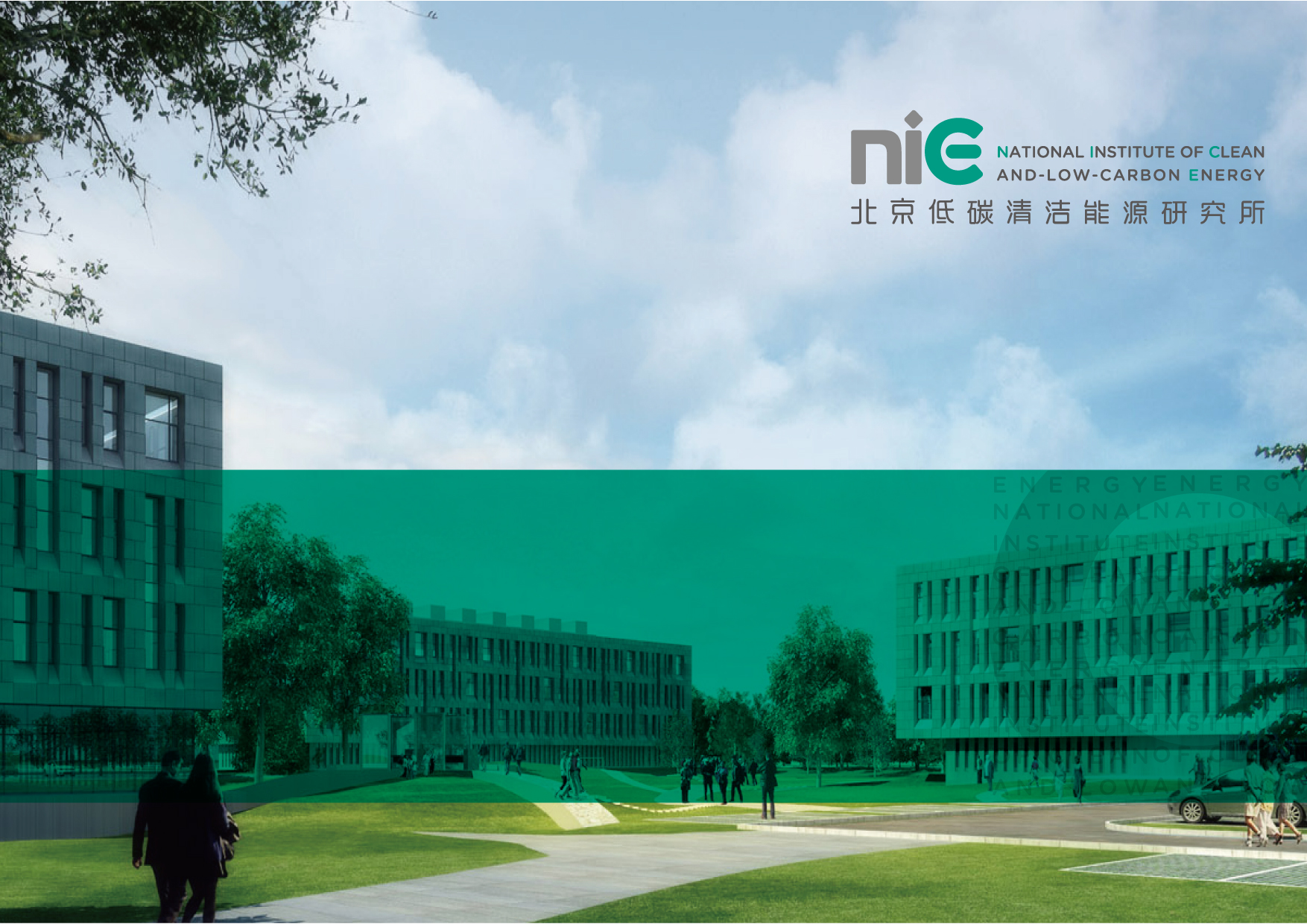 Clean Coal Applications…NICE PerspectivesChang WeiNational Institute of Clean-and-Low-Carbon Energy (NICE)Shenhua Group, ChinaFebruary 2, 2015
Page 1
Shenhua Group
Core Businesses
The world largest coal supplier

One of the largest power producers in China
Expanding rapidly to other energy areas (shale gas, wind, solar)

2014 revenue ~ $50B with the net profit of $10B

Ranked 165th among the Fortune Global 500 companies (2014)
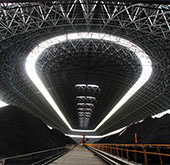 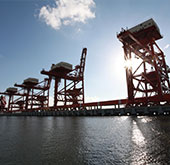 Port
Coal
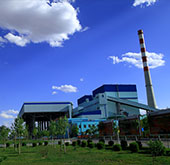 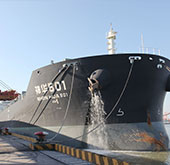 Marine
Power
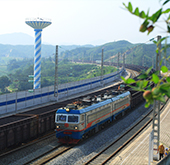 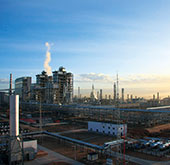 Coal to chemicals
Railway
2
National Institute of Clean-and-Low-Carbon Energy (NICE)
The Corporate Research Arm for Shenhua Group
Clean Coal conversion & Utilization
Coal Upgrading
Coal Gasification
Near Zero Emission Combustion
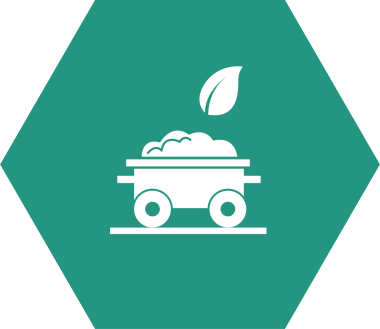 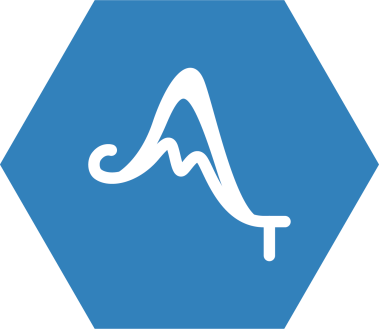 Catalysis
Coal to olefins 
Coal to liquids
Coal to SNG
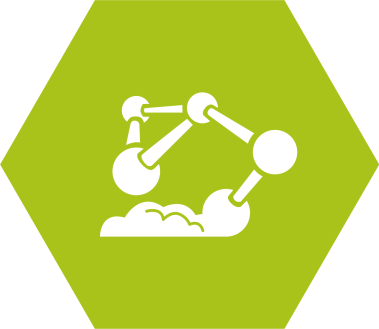 Coal-based Performance Materials
Functional Materials 
Waste-to-value Applications
Specialty Materials
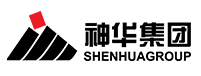 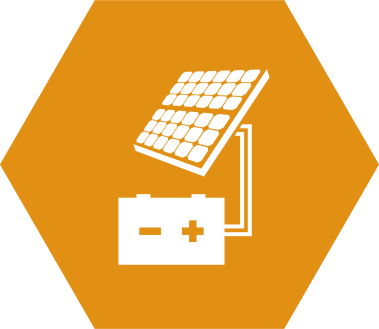 Distributed Energy
Thin Film Solar 
Energy Storage
Advanced Systems
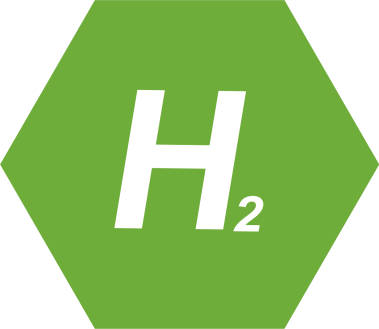 Hydrogen & Applications
H2 Production
H2 Distribution
System Design & Control
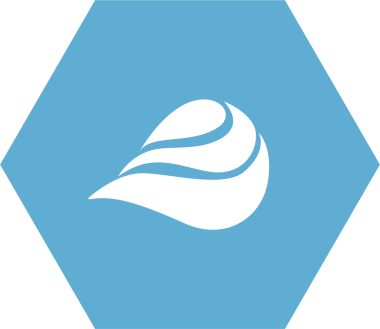 Water Processes
TTT Applications*
Component Technologies 
Process Design
*TTT: Tough-to-treat
3
World Energy Outlook
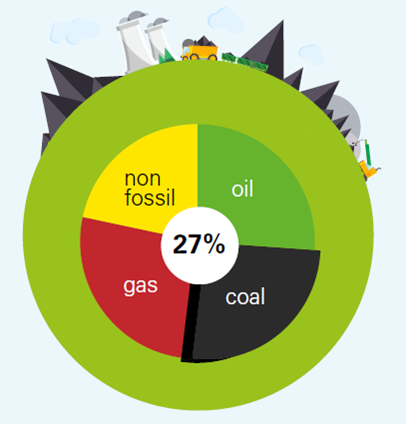 Coal continues a key energy component

China accounts for ~50% of the world’s coal consumption
Source: BP Energy Outlook 2035
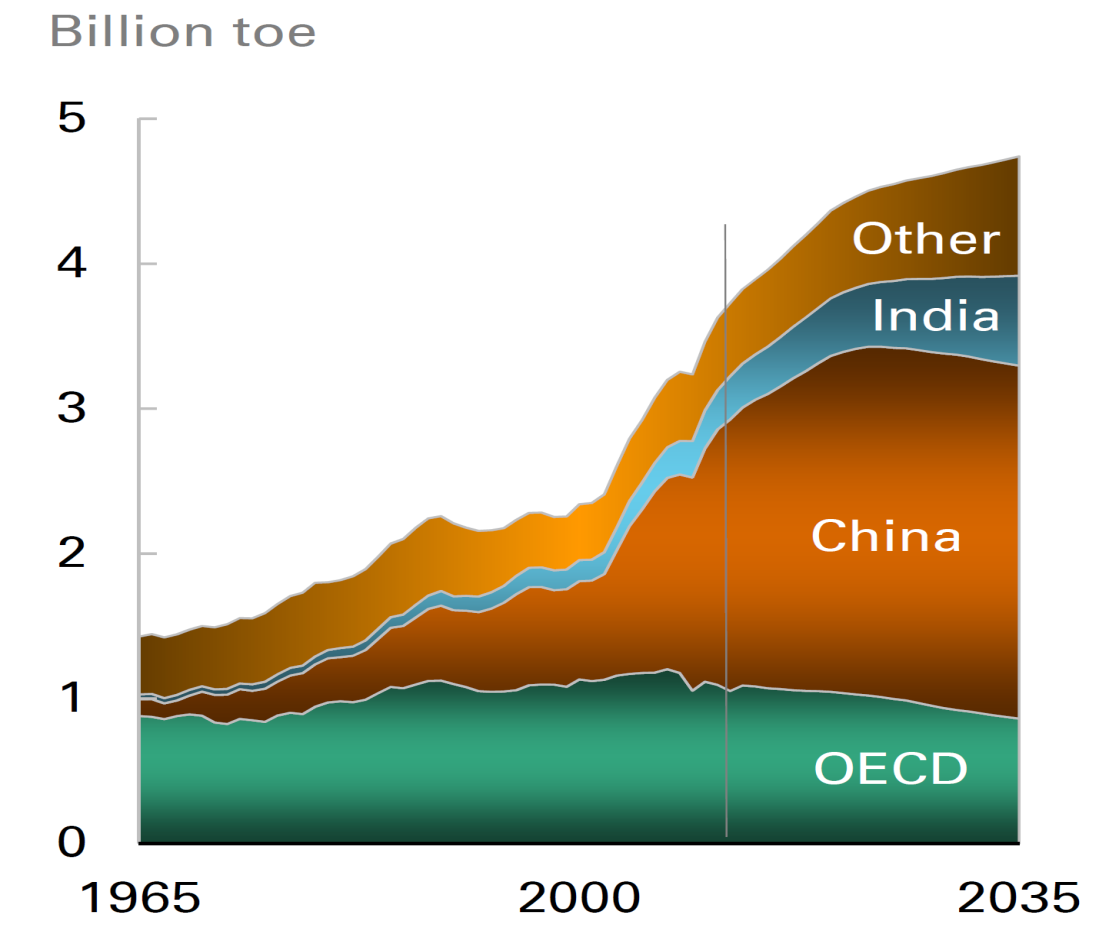 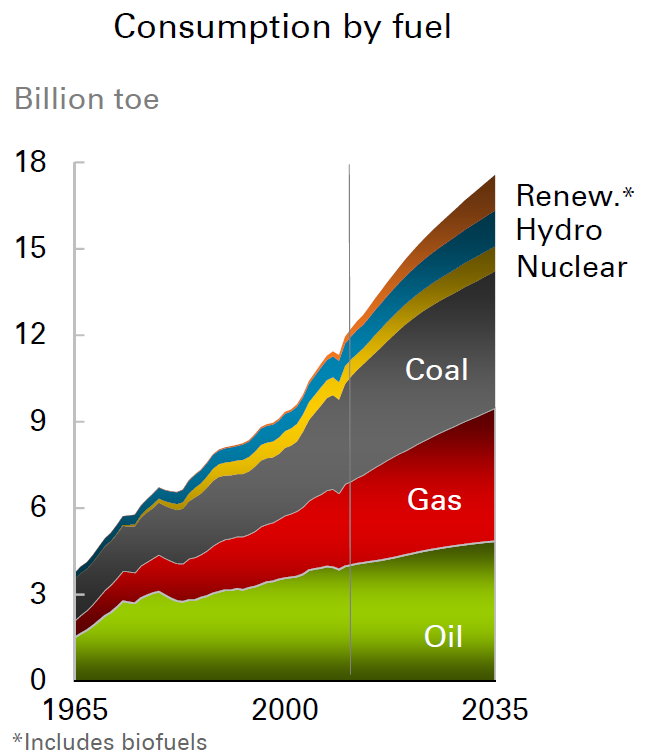 Global Consumption by fuel
Coal Consumption by region
4
Coal in China Today
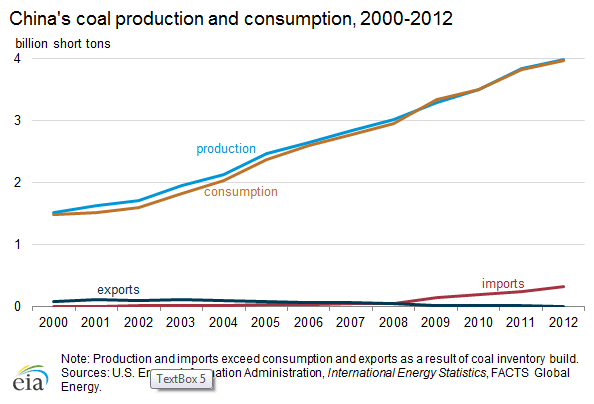 Coal demand in China by sector, 2000‐35
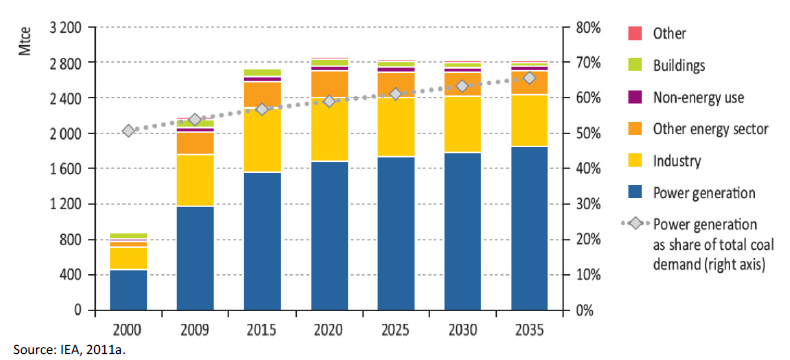 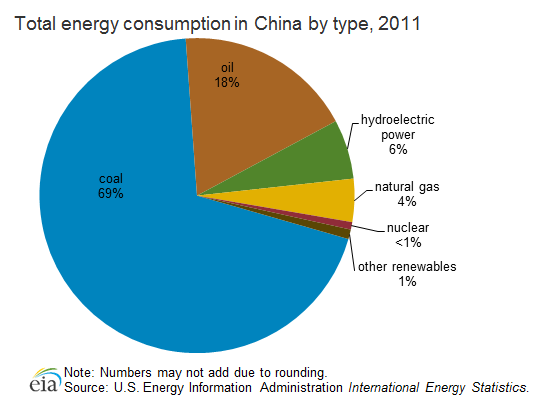 In China 
Coal is a dominant energy source
Clean coal technologies critical
5
Emission Control & Waste Recycling
Combustion & Power Generation
Coal Processing Technologies
Coal Conversion Technologies
Clean Coal Technology
Clean Coal Technology（CCT）
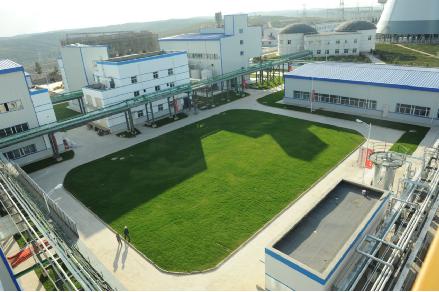 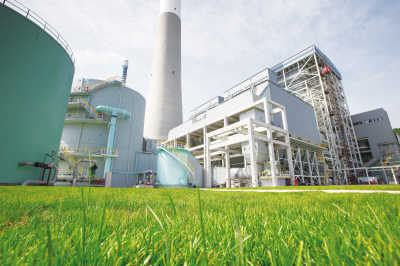 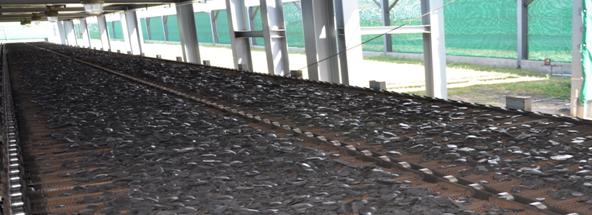 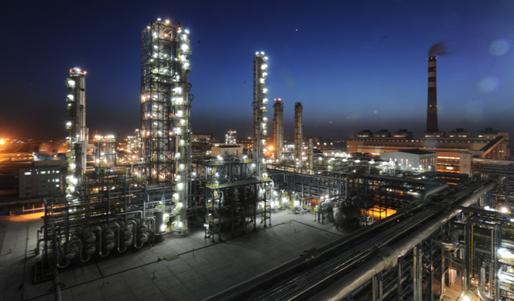 6
Coal Processing – Coal Upgrading
Heat Generation
Lignite

13% China reserve
Moisture content: 25%+
Volatile content ~10%
Upgrading
/ Refining
Power Generation
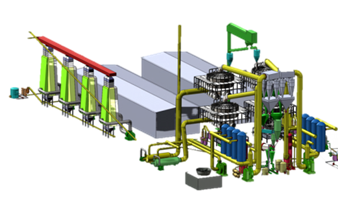 Chemical Production
Sub-bituminous Coal
31% China reserve
Volatile content: 30%+
Oil yield: >10%
Improved pollution control –significant 
   amount of mercury/sulfur removed 
Reduced FGD and SCR cost
Reduced transportation cost
7
Shenhua Activities - Coal Upgrading
750 oC
Drying and Pyrolysis for SUB-BIT COAL
CoalRefTM (solid heating-carrier)
Research
Pilot Test
Reactor Improvement
Demo., Scale-up & Further Applications
500 oC
Drying & Pyrolysis for LIGNITE
CoalRefTM (gas heating-carrier)
R&D
1MMTA PDP Dev.
Applications, Improvements & Integration Study
200 oC
Drying & Briquetting for LIGNITE
HPUTM  (Hot Press Upgrading)
R&D
1MMTA Demo.
Application of Integration with gasification
2006
2008
2010
2012
2014
2016
8
Combustion/Power Generation
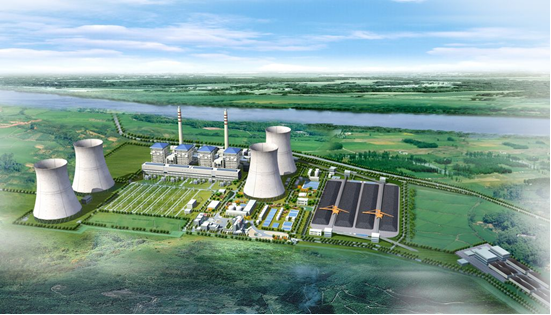 Current  Emission Standard 
(Nature Gas)
Shenhua…66GW Capacity of 
Coal–fired Power Plants
Can coal-fired emission meet the nature gas standard??
9
Shenhua Activities – Near Zero Emission
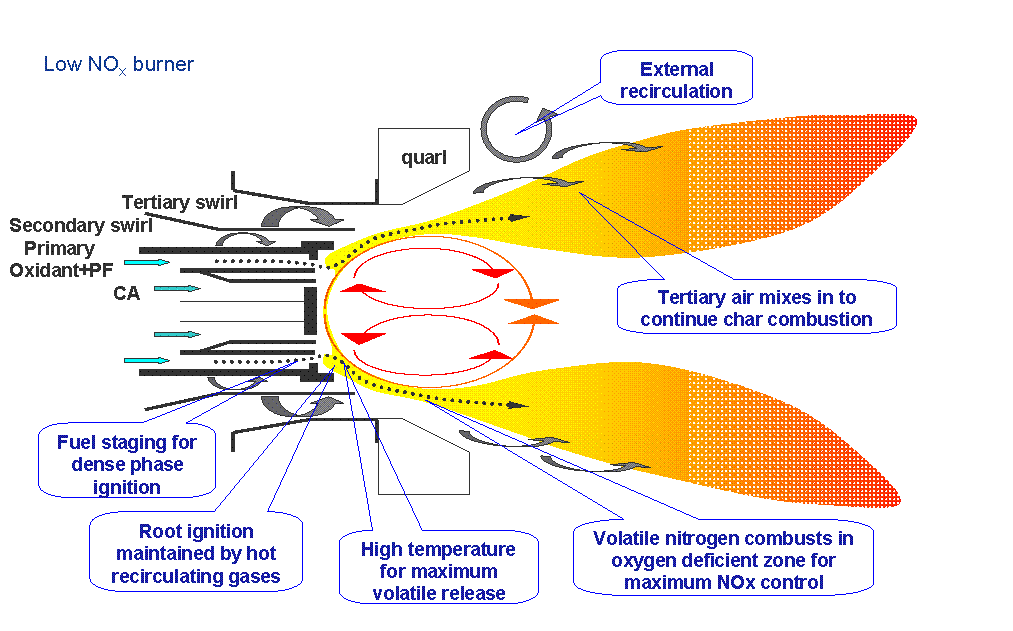 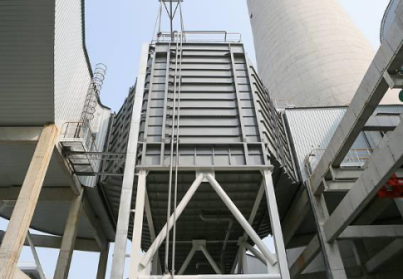 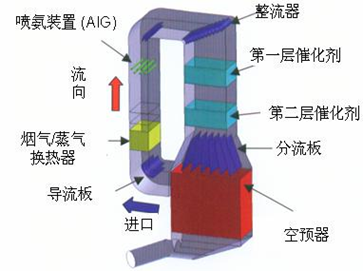 Selective catalytic reduction
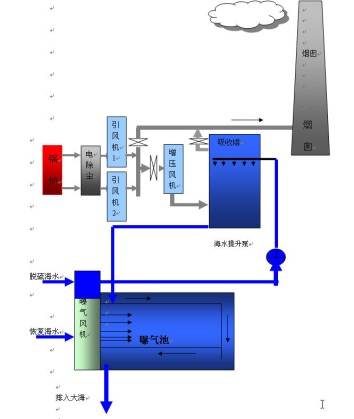 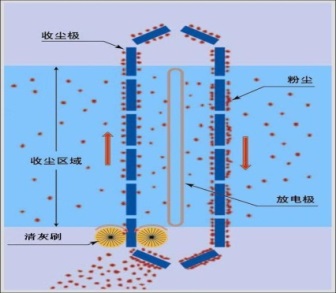 Flue gas
desulfuration
10
Coal Conversion
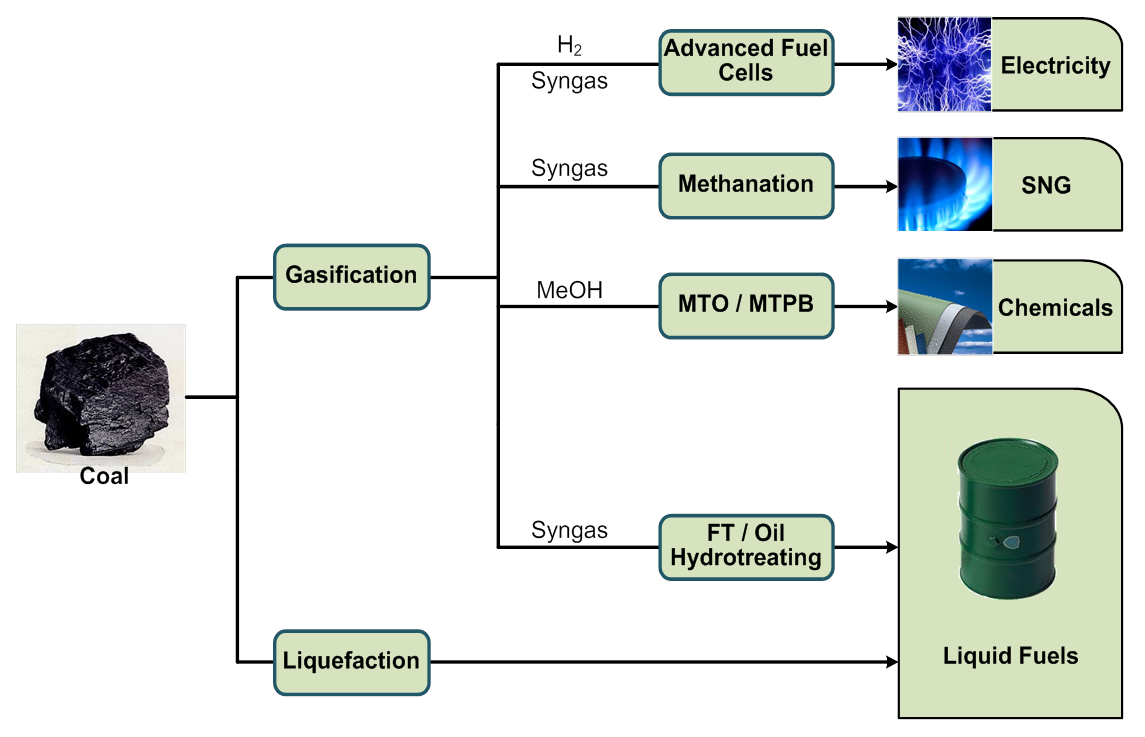 CRITICAL TECHNOLOGIES
Gasification
Liquefaction
Catalysts  
Process Technologies  
Reactor Development
Page 11
11
Shenhua Activities - Gasification
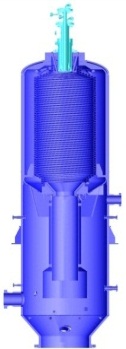 Commercial Activities
Technology Development
Deployment of dozens of state-of-art gasifiers in its plants
Flat–flame gasification
Feedstock flexibility
Gasification for fuel cells
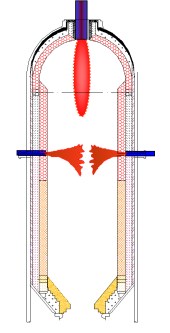 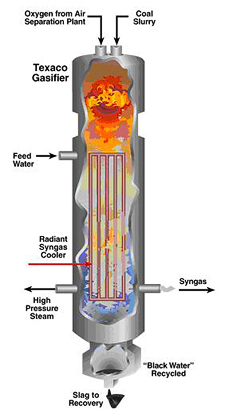 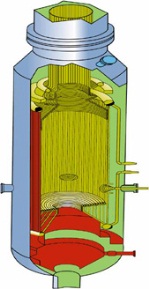 Shenhua & GE Gasification JV 

Shenhua Ningmei & Siemens JV
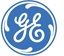 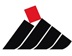 Cost 
Efficiency Environment
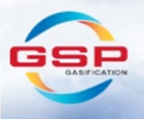 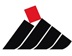 12
Shenhua Activities – Coal to “X”
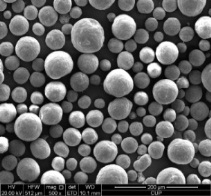 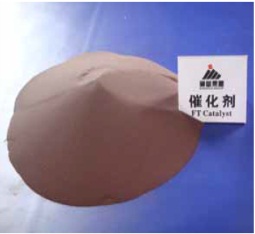 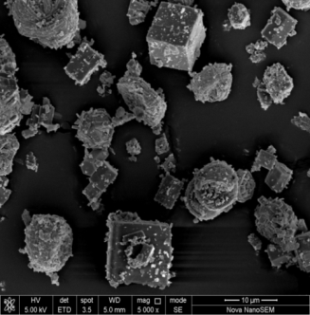 MTO Catalysts
C2/C3
Olefins
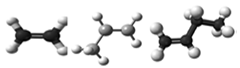 Polymers
MeOH Syn.
Catalysts
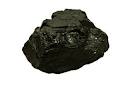 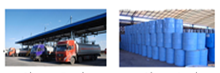 FT Synthesis
Catalysts
WGS Catalysts
Syngas
Gasification
Liquid Fuels
Sour
Syngas
Coal
Methanation 
Catalysts
SNG
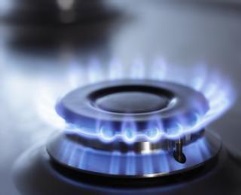 WGS Catalysts
Sour Methanation Catalysts
Integrated Product Platform for Coal to Chemicals
Page 13
13
Shenhua Activities – Coal to Chemicals
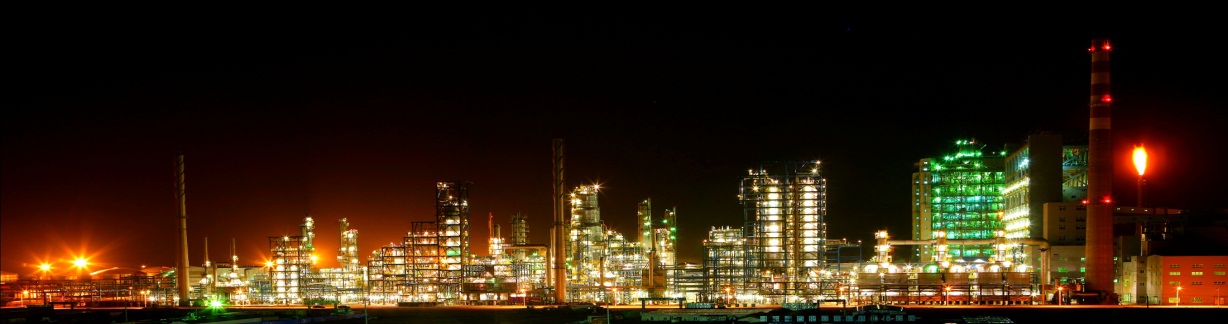 Shenhua DCL Project 
(1.08 Mt/a)
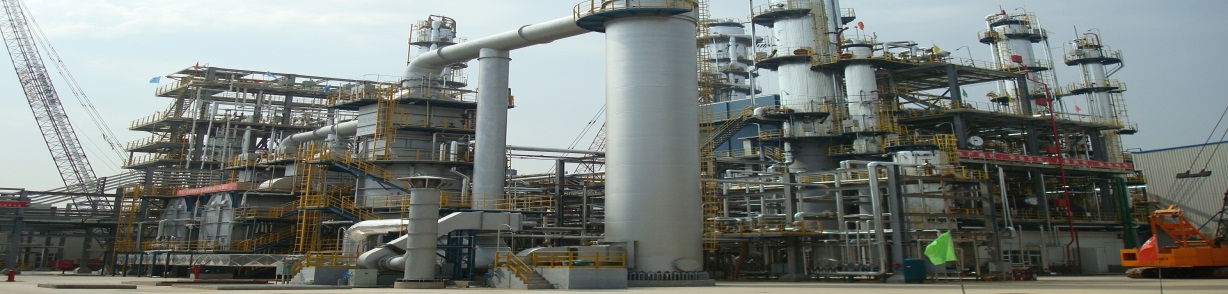 Shenhua CTL Demonstration Project
 (180 kt/a)
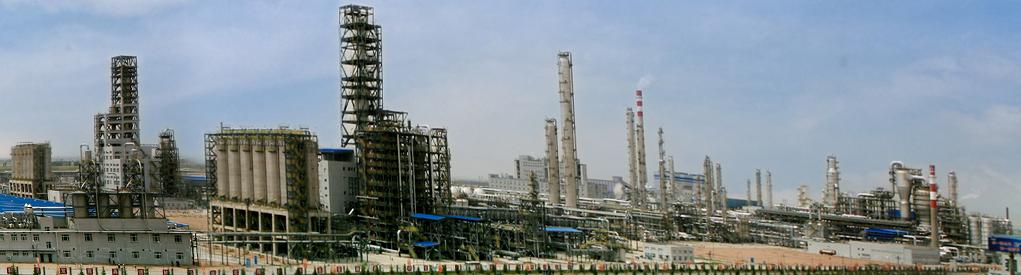 Shenhua MTO  Plant
 (600kt/a)
14
Shenhua Activities – Hydrogen Applications
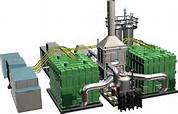 
CO2 Capture/Storage
Power 
Generation
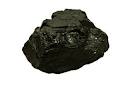 CO2
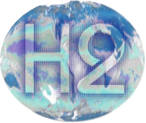 Coal
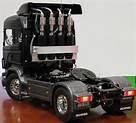 Coal to Hydrogen
Vehicle
US$/kg H2
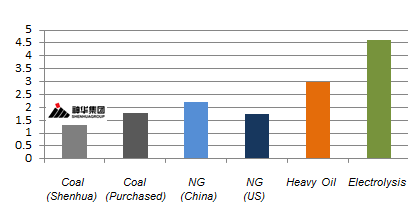 Hydrogen Production
Hydrogen Infrastructure
Cost Advantage
15
Waste Recycling
Shenhua generates 60+MT  fly ash each year
2+MM annual liquefaction residue expected for Shehua Plants 
C2C: ~10 Gallon water used for 1  Gallon of product
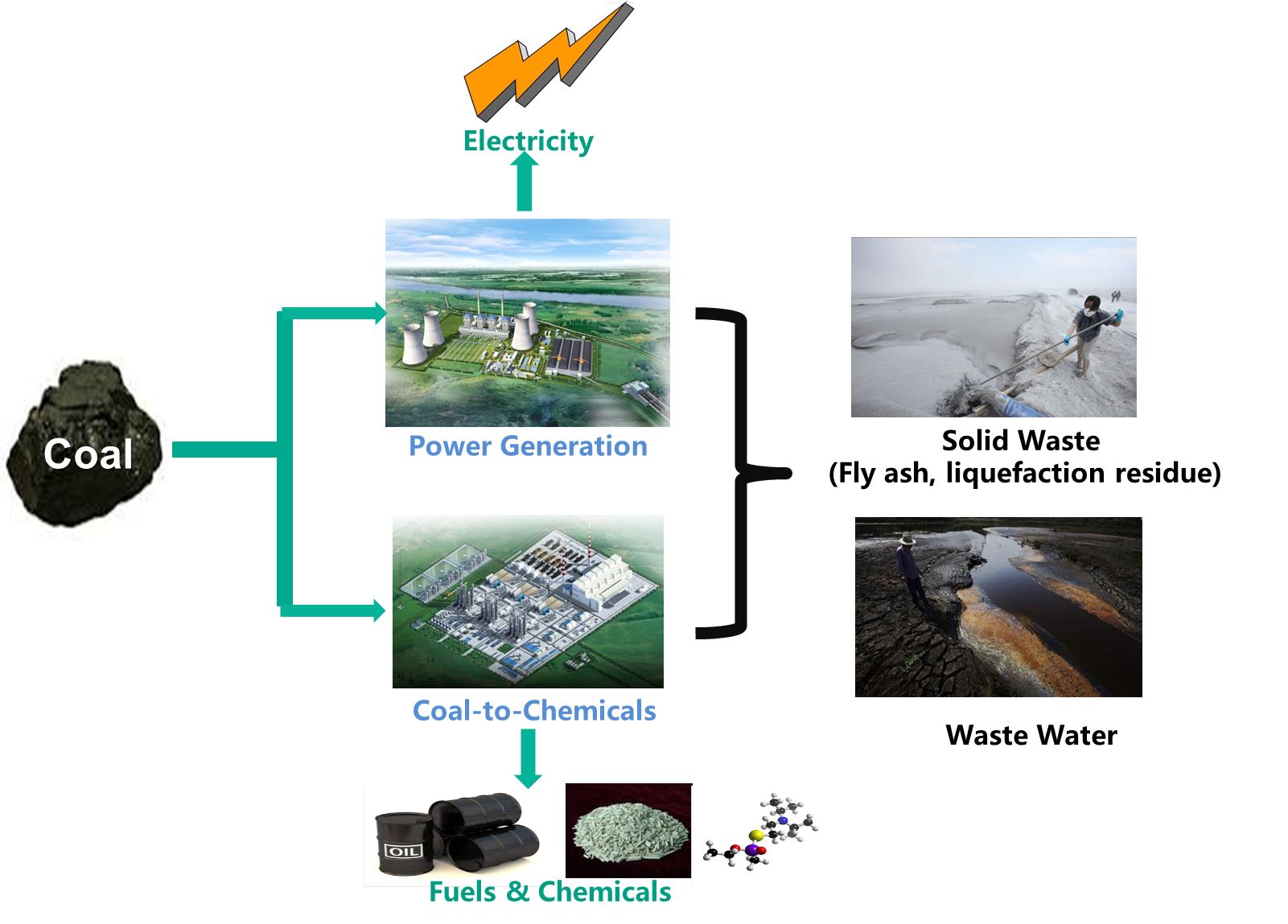 Page 16
16
Shenhua Activities – Fly Ash Utilization
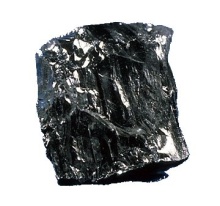 Functional fillers market
Material and Process Technologies
Value-added Product Portfolio
Coal
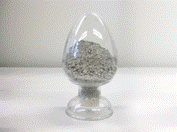 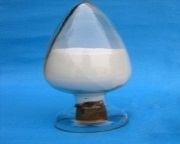 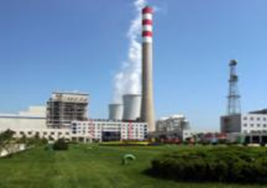 White 
CB
Polymer Fillers
Industrial products market
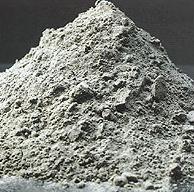 Coal fired power plants
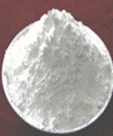 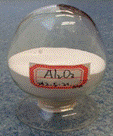 Fly ash
Products and Markets
Molecular Sieve
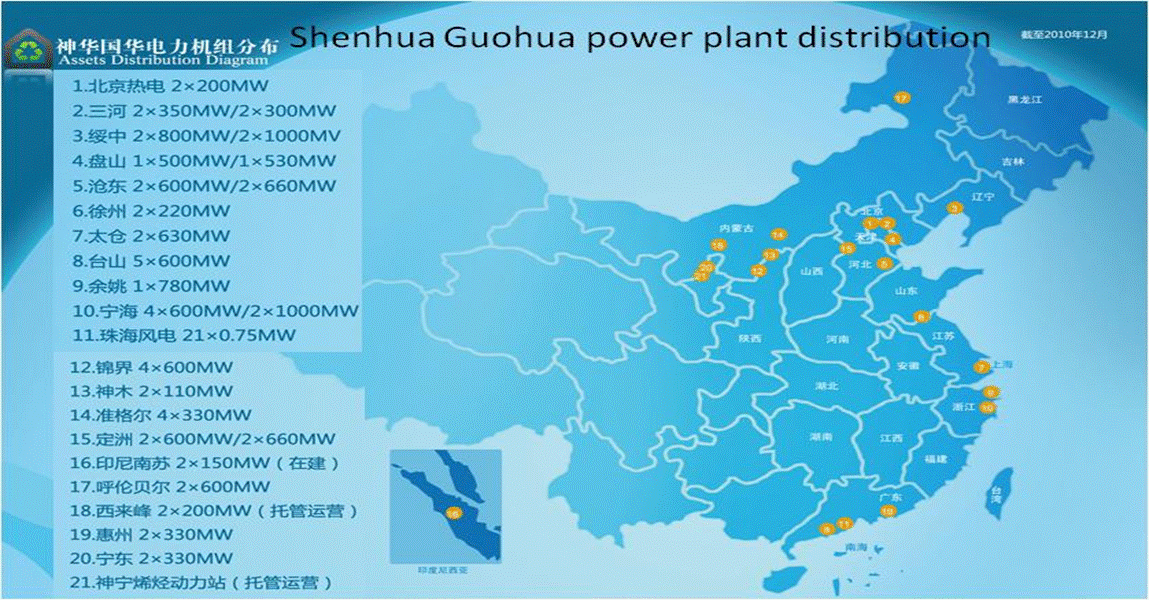 Alumina
Building materials market
60 million tons / year
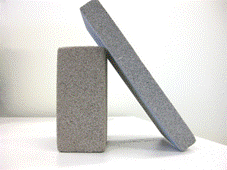 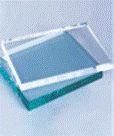 UC Glass
Shenhua Coal fired plants
Foam panels
17
Shenhua Activities – Wastewater Recycle
Process Development
Component Technology
Integrated Package
Shenhua Solutions
Challenges
Applications
High Salt Content 
High Organic Content
Cost
Cost effective Zero Liquid Discharge
Coal to Chemical Wastewater 
Power Generation Wastewater
Page 18
18
Shenhua Activities – Direct Coal Liquefaction Residuals Utilization
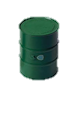 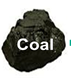 Liquefaction
Green Asphalt
Large Volume
Liquid Fuels
Formulation
Blending
Emulsion
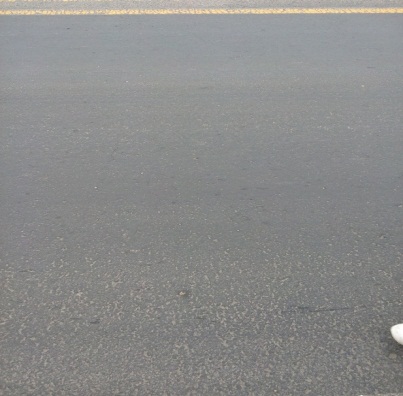 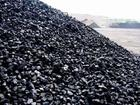 Carbon Fiber
Hign Value
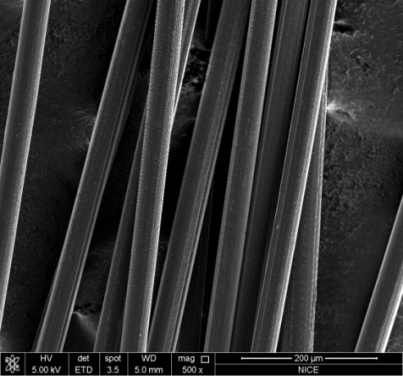 Mesophase
Pitch
Pitch 
Articles
Carbon Articles
0.7 MT in 2013
2t MT by 2019
19
SUMMARY
Coal is a major energy source today
Coal will continue to be an important energy component in the foreseeable future
Coal applications need to be clean and can be clean
Technology innovation will drive economics
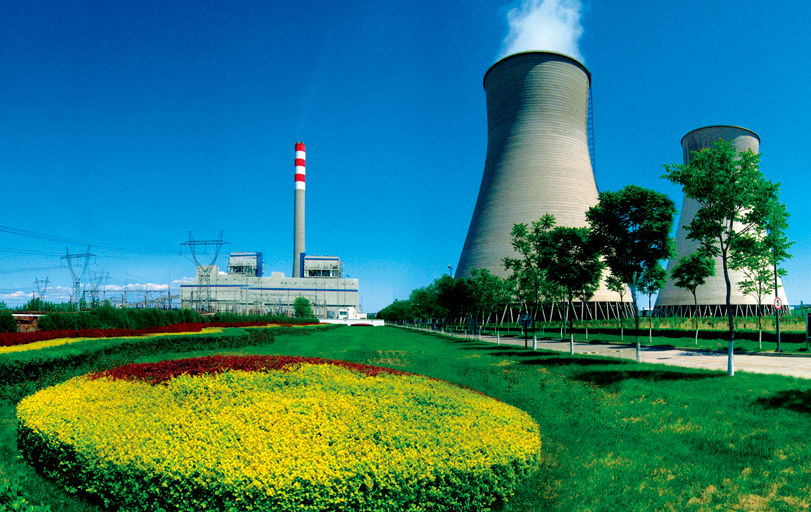 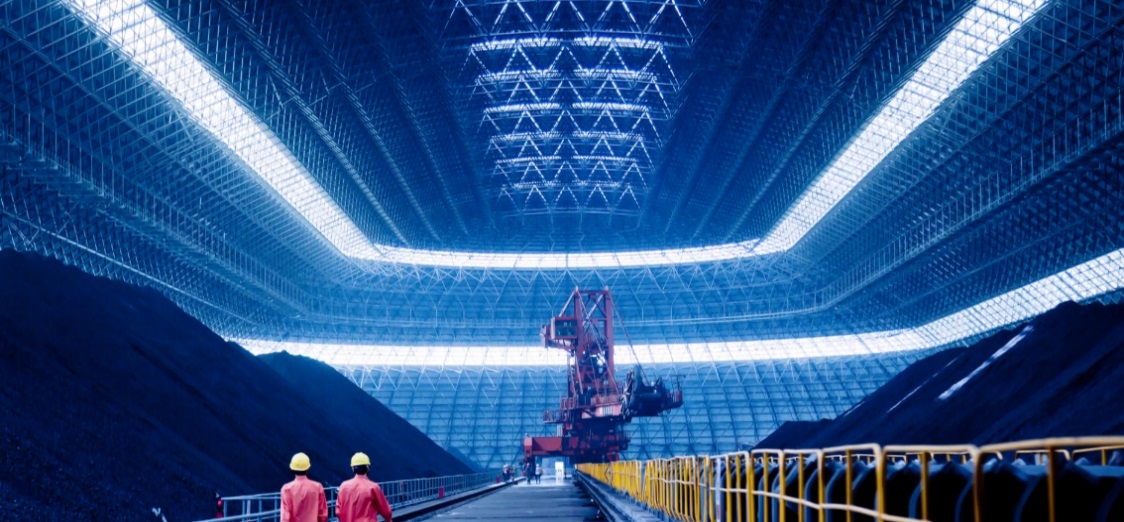 20
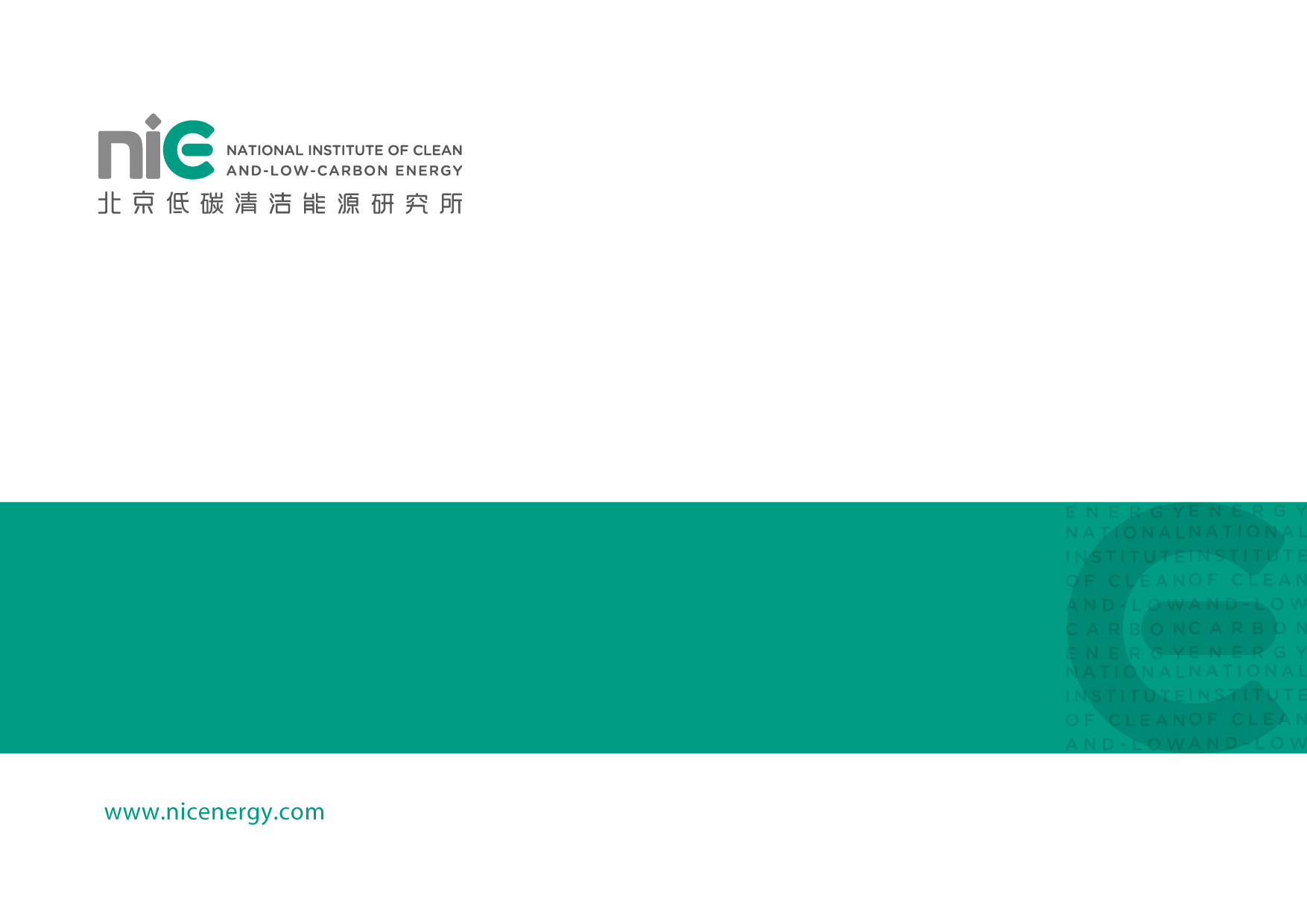 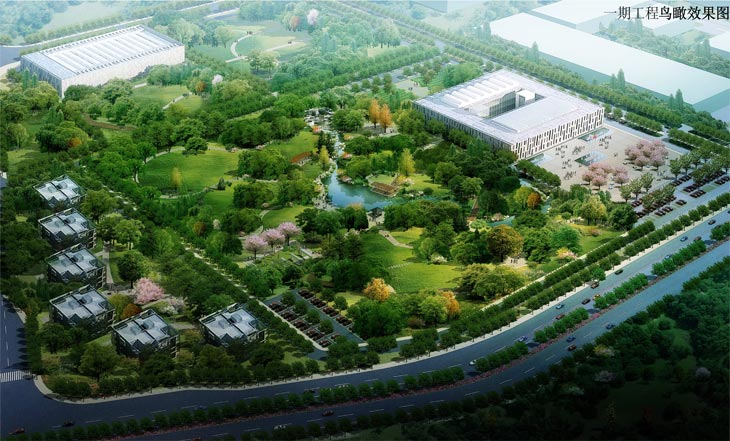 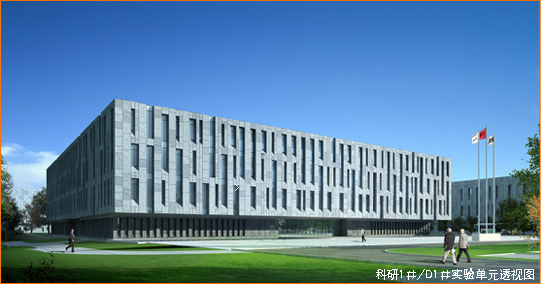 Questions ?

Thanks for your time, and any questions?
Shenhua NICE, Future Science & Technology City, Changping District, Beijing, P. R. China,  102209

T: +86-10-57595508   F : +86-10-57339834